Brief Announcement: Performance Anomalies in Concurrent Data Structure Microbenchmarks
Authors:  Rosina Kharal, Trevor Brown
Overview:
(Our work) focuses on optimizing performance of concurrent data structures
Performance efficiency of concurrent data structures plays a pivotal role in modern day data access: 
Fast update and retrieval of information
Allow multiple users/threads to access and update data in a parallel manner 
Uninterrupted, smooth transitions while limiting delays and managing concurrency
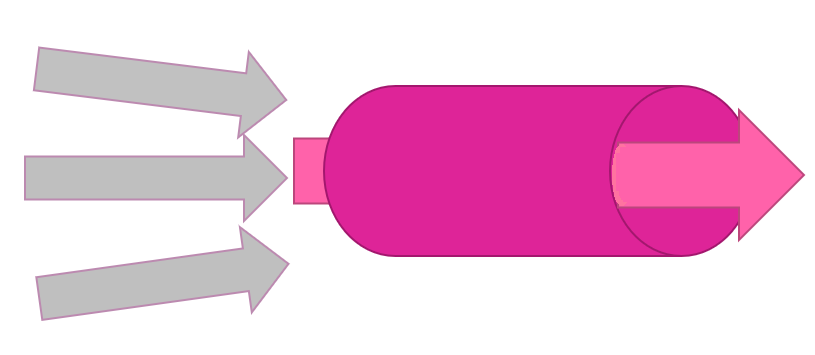 Overview:
Benchmarks commonly used to evaluate the performance of concurrent data structures
Microbenchmarks: Assessing limited range of performance metrics across varying implementations of concurrent data structures.		
We are primarily interested in throughput results for comparative analysis
How many operations (update/retrieval) can be performed on the concurrent data structure by n threads in a limited amount of time.
Other performance measures are possible (memory usage, total cycles per operation, total instructions per operation).
Overview:
Benchmarks commonly used to evaluate the performance of concurrent data structures
Microbenchmarks: Assessing limited range of performance metrics across varying implementations of concurrent data structures.		
We are primarily interested in throughput results for comparative analysis
How many operations (update/retrieval) can be performed on the concurrent data structure by n threads in a limited amount of time.
Other performance measures are possible (memory usage, total cycles per operation, total instructions per operation).
Overview:
Focus on concurrent set data structures (CSet).
Allow search, insertion, deletion of keys in a data structure by multiple threads.
Many implementations of Concurrent Sets (concurrent trees, skip-lists, linked lists, hash tables …)
Overview:
Focus on concurrent set data structures (CSet).
Allow search, insertion, deletion of keys in a data structure by multiple threads.
Many implementations of Concurrent Sets (concurrent trees, skip-lists, linked lists, hash tables …)
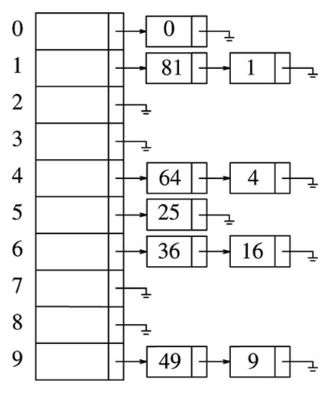 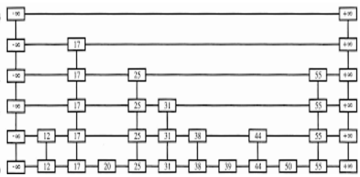 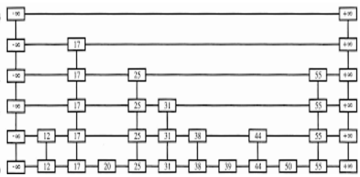 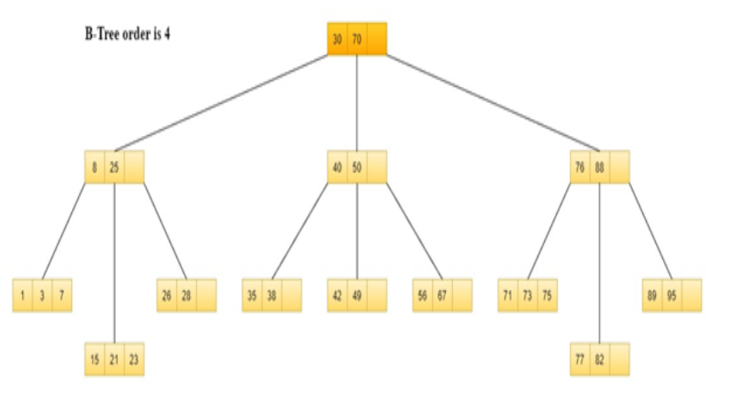 Role of Microbenchmarks:
Microbenchmark performs a stress test on a CSet
An experiment loop where n threads bombard the concurrent set data structure with randomized operations on randomly generated keys from a specified key range.
Potentially hundreds of threads on shared memory system trying to access the data structure, possibly the same location, at the same time.
Role of Microbenchmarks:
User Specified Parameters:
Number of threads: n, duration of experiment: d, key range in CSet: r
Update rate: u (ratio of insert/delete operations to search operations), prefill size: i
Motivation:
Take various microbenchmarks 
Test the same common concurrent data structure with identical input parameters across each
We would expect to observe relatively similar performance results 
Observed strikingly large performance differences
Motivation:
The same concurrent data structure (Natarajan-Mittal Tree)







Logarithmic y-axis
10-100x performance differences
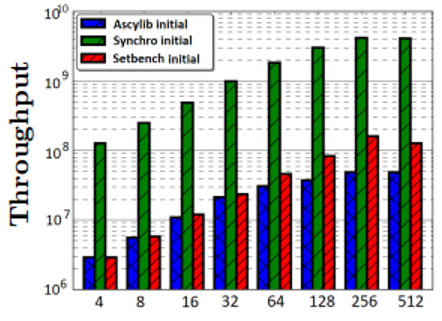 Ascylib Initial
Synchro Initial
Setbench Initial
Throughput
4        8        16       32       64       128     256    512
Threads
Motivation:
The same concurrent data structure (Natarajan-Mittal Tree)






Equalized the specific data structure implementations across the microbenchmarks, yet large performance gaps remained.
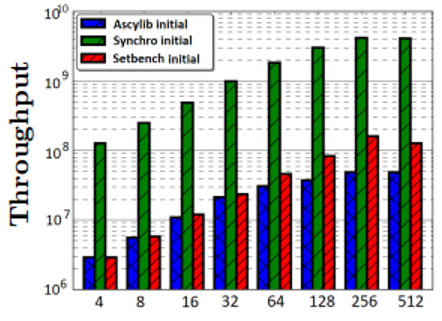 Ascylib Initial
Synchro Initial
Setbench Initial
Throughput
4        8        16       32       64       128     256    512
Threads
Goals:
Once we understand causes for performance variance and account for microbenchmark design discrepancies,
Can we reach a point where performance results are more equalized across the microbenchmarks
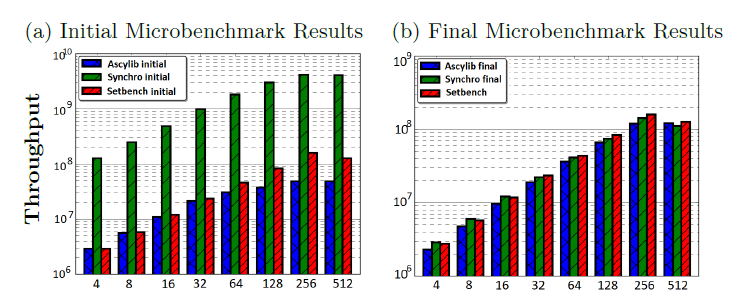 Initial Results
Threads
Goals:
Once we understand causes for performance variance and account for microbenchmark design discrepancies,
Can we reach a point where performance results are more equalized across the microbenchmarks
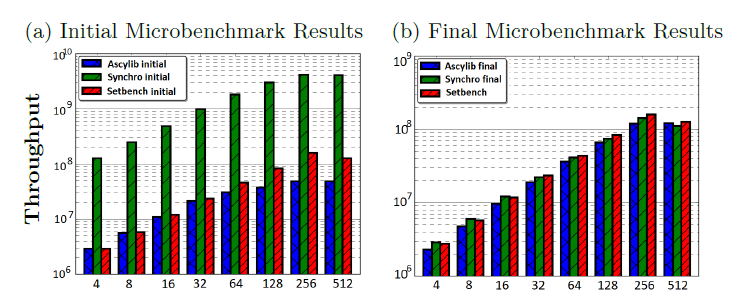 Final Results
Initial Results
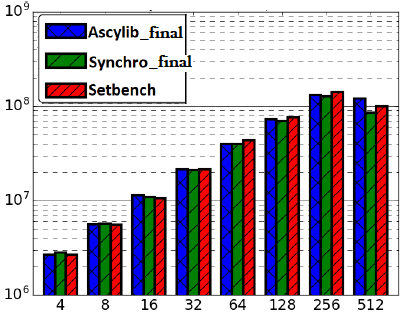 Threads
Threads
Investigation:
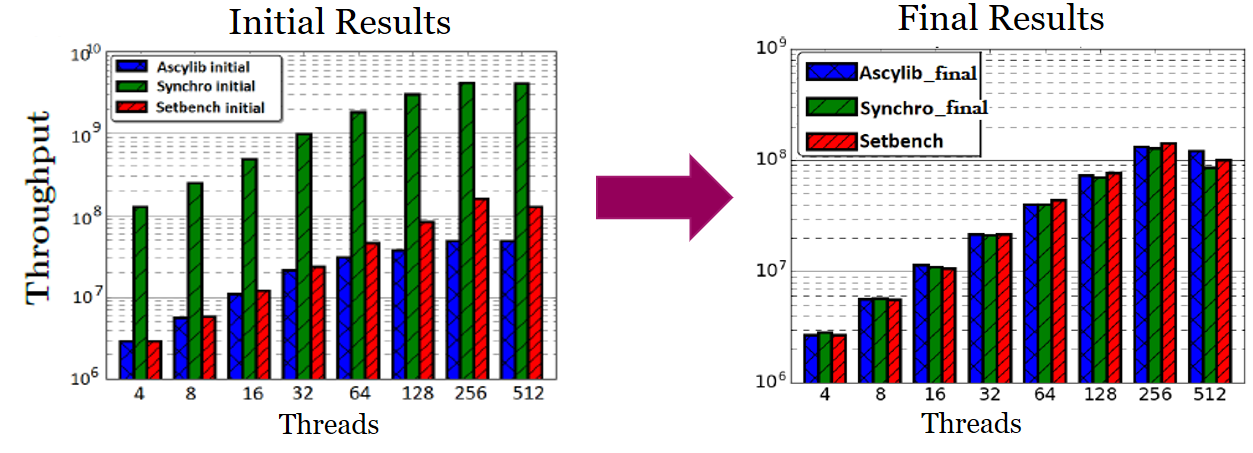 Performed a systematic review of the design intricacies within each microbenchmark
Derive a prescriptive approach for best practice in microbenchmark design for concurrent set data structures.
Microbenchmark Design
Effective Updates:	
Splitting the update rate across insert and delete operations.
Effective updates ensure one type of update is successful before another type of update is attempted /thread.
A thread is not allowed to perform deletions until a successful insert operation occurs.
Microbenchmark Design
Effective Updates:	
Key range[1,10]: 	50% effective inserts, 50% effective deletes
Insert(5)    false
Insert(1)    false
Insert(8)   false
6
3              8
1           5
Microbenchmark Design
Effective Updates:	
Key range[1,10]: 	50% effective inserts, 50% effective deletes
Insert(5)    false
Insert(1)    false
Insert(8)   false
6
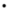 k
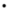 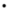 3              8
Insert(9)  
1           5
.
.
.
Microbenchmark Design
Effective Updates:	
Key range[1,10]: 	50% effective inserts, 50% effective deletes
Insert(5)    false
Insert(1)    false
Insert(8)   false
6
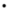 k
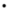 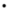 3              8
Insert(9)    true
1           5                 9
.
.
.
Microbenchmark Design
Effective Updates:	
Key range[1,10]: 	50% effective inserts, 50% effective deletes
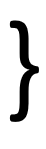 Insert(5)    false
Insert(1)    false
Insert(8)   false
Inflates throughput
6
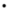 k
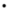 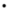 3              8
Insert(9)    true
1           5                 9
.
.
.
Microbenchmark Design
Effective Updates:	
Key range[1,10]: 	50% effective inserts, 50% effective deletes
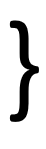 Insert(5)    false
Insert(1)    false
Insert(8)   false
Inflates throughput
6
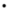 k
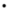 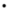 3              8
Insert(9)    true
1           5                 9
Use Effective Updates with Caution
.
.
.
Microbenchmark Design
Effective Updates:	
Key range[1,10]: 	50% effective inserts, 50% effective deletes
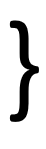 Insert(5)    false
Insert(1)    false
Insert(8)   false
Inflates throughput
6
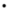 k
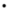 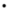 3              8
Insert(9)    true
1           5                 9
Recommendation: 
Randomly select between insert/delete operations
.
.
.
[Speaker Notes: .]
Microbenchmark Design
PRNG Usage
PRNG are necessary in order to generate random keys and decide the operation choice at random
Choice of PRNG can have a non-trivial impact on performance results
Observed performance inversion based on the PRNG of choice
Microbenchmark Design
PRNG Usage
PRNG are necessary in order to generate random keys and decide the operation choice at random
Choice of PRNG can have a non-trivial impact on performance results
Observed performance inversion based on the PRNG of choice
Throughput Concurrent Trees
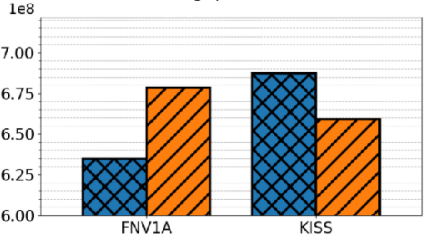 1e8
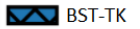 BST-TK
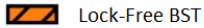 Lock-Free BST
FNV1A                        KISS
Microbenchmark Design
Decentralized Microbenchmark Experimental Loop	
Error prone
One microbenchmark was performing delete only update operations in the experimental loop
Leads to quickly empty data structure, all operations reduce to fast search operations
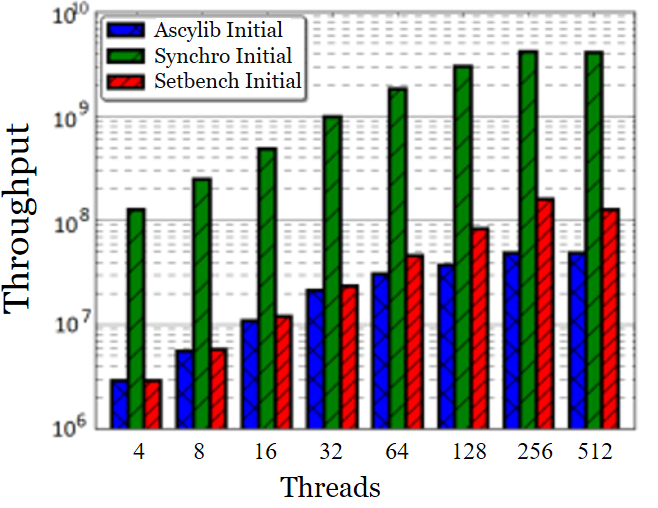 Microbenchmark Design
Memory Reclamation:	
Microbenchmarks may incorporate memory reclamation for some concurrent data structures
Poor vs more efficient memory reclamation will impact performance
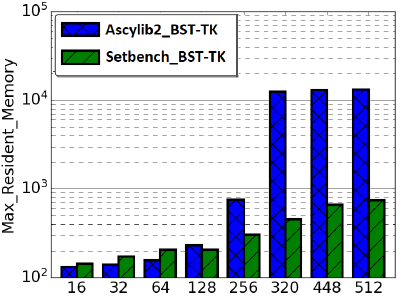 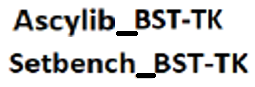 Full Paper
Summary: We perform experiments relevant to design strategies for optimal microbenchmark design
In order to get an accurate depiction of performance across various concurrent data structures
Full Paper
Describe additional properties leading to inaccurate performance results
A set of recommended best practice for microbenchmark design
Impact of poor vs efficient memory reclamation on throughput results
Assess various strategies for PRNG utilization within microbenchmark experiments
Examining bitwise randomness of numbers generated by PRNG
Practical use of hardware RNG is microbenchmark experiments
Recommendations for efficient, high quality random number generation while limiting the added cost during the measured portion of experiments
Thank you 